THE CHURCH IN FOCUS
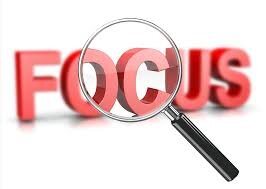 Matthew 28:16-20
The PURPOSE of the church is to glorify God.The GOAL of the church is to make disciples, because it brings the greatest glory to God.The PLANS of the church are like road maps directing the people in reaching the goals.The PROGRAMS of the church are the handles we use to get an effective grip on things.
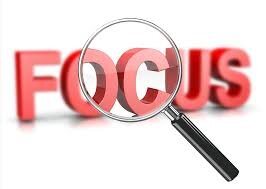 THE CHURCH IN FOCUS
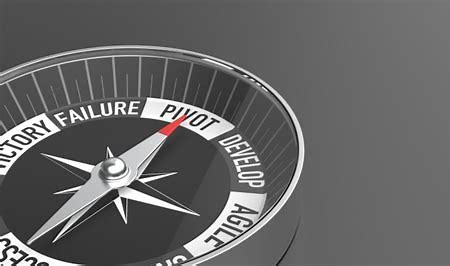 THE CHURCH IN FOCUS
The pivot point for success lies in qualified leadership.
THE CHURCH IN FOCUS
The word “disciple” (Greek - “mathetes”) means “a learner” or one who follows someone’s teaching. A disciple is not simply a pupil but rather an adherent. A disciple becomes an imitator of his/her teacher.
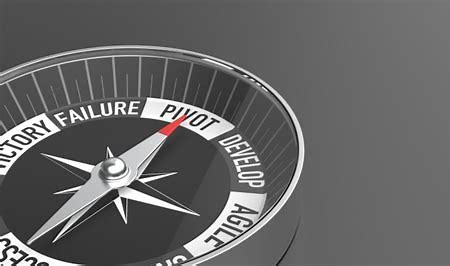 THE CHURCH IN FOCUS
“To the Jews who had believed him, Jesus said, ‘If you hold to my teaching, you are really my disciples.’”				John 8:31
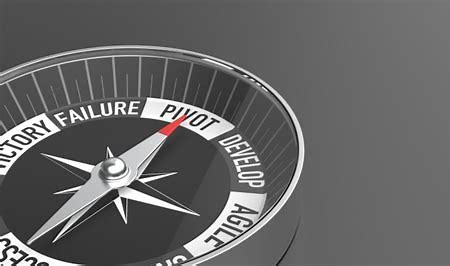 THE CHURCH IN FOCUS
“This is my Father’s glory, that you bear much fruit, showing yourselves to be my disciples.”					            John 15:8
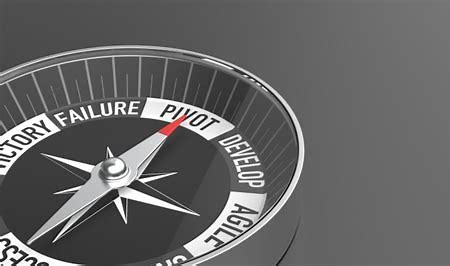 THE CHURCH IN FOCUS
“This is my Father’s glory, that you bear much fruit, showing yourselves to be my disciples.”					            John 15:8
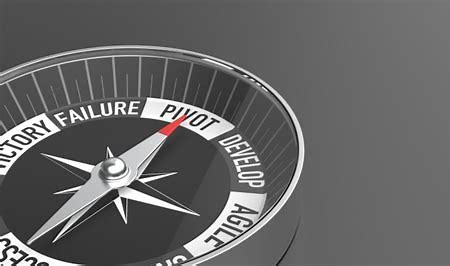 THE CHURCH IN FOCUS
The full meaning here is not just “Go” BUT “while you go.” There is and never has been a place in God’s kingdom for inactive disciples
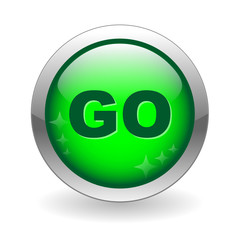 THE CHURCH IN FOCUS
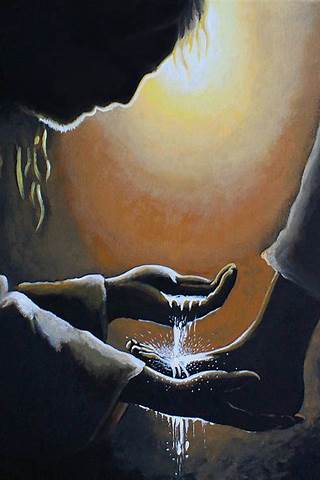 II. MAKE DISCIPLES“Follow my example, as I follow the example of Christ.”					        I Corinthians 11:1
III. OF ALL NATIONS
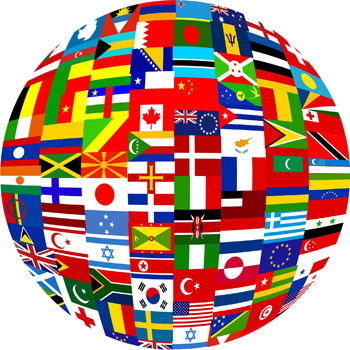 THE CHURCH IN FOCUS
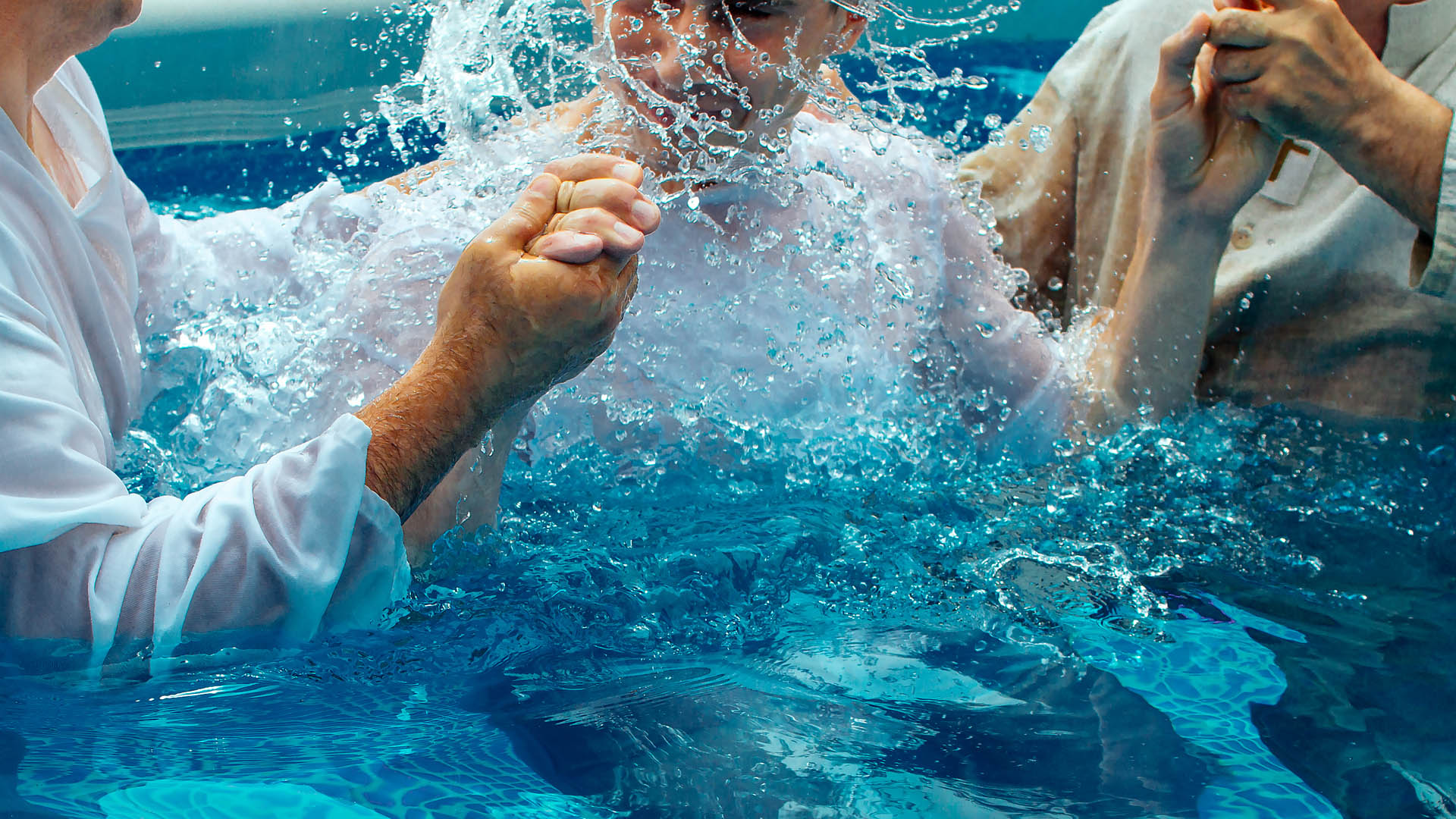 IV. BAPTIZING THEM
THE CHURCH IN FOCUS
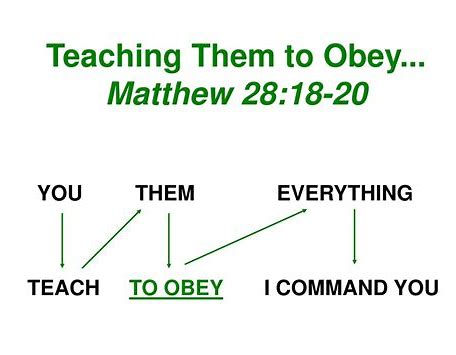 V. TEACHING THEM TO OBEY
THE CHURCH IN FOCUS
V. TEACHING THEM TO OBEY
“Whoever has my commands and obeys them, he is the one who loves me. He who loves me will be loved by my Father, and I too will love him and show myself to him.”
			         John 14:21
THE CHURCH IN FOCUS
V. TEACHING THEM TO OBEY
“We know that we have come to know him if we obey his commands.”
				I John 2:3
THE CHURCH IN FOCUS
V. TEACHING THEM TO OBEY
“To prepare God’s people for works of service, so that the body of Christ may be built up
13. Until we all reach unity in the faith and in the knowledge of the Son of God and become mature, attaining to the whole measure of the fulness of Christ.”          			        Ephesians 4:12,13
THE CHURCH IN FOCUS
V. TEACHING THEM TO OBEY
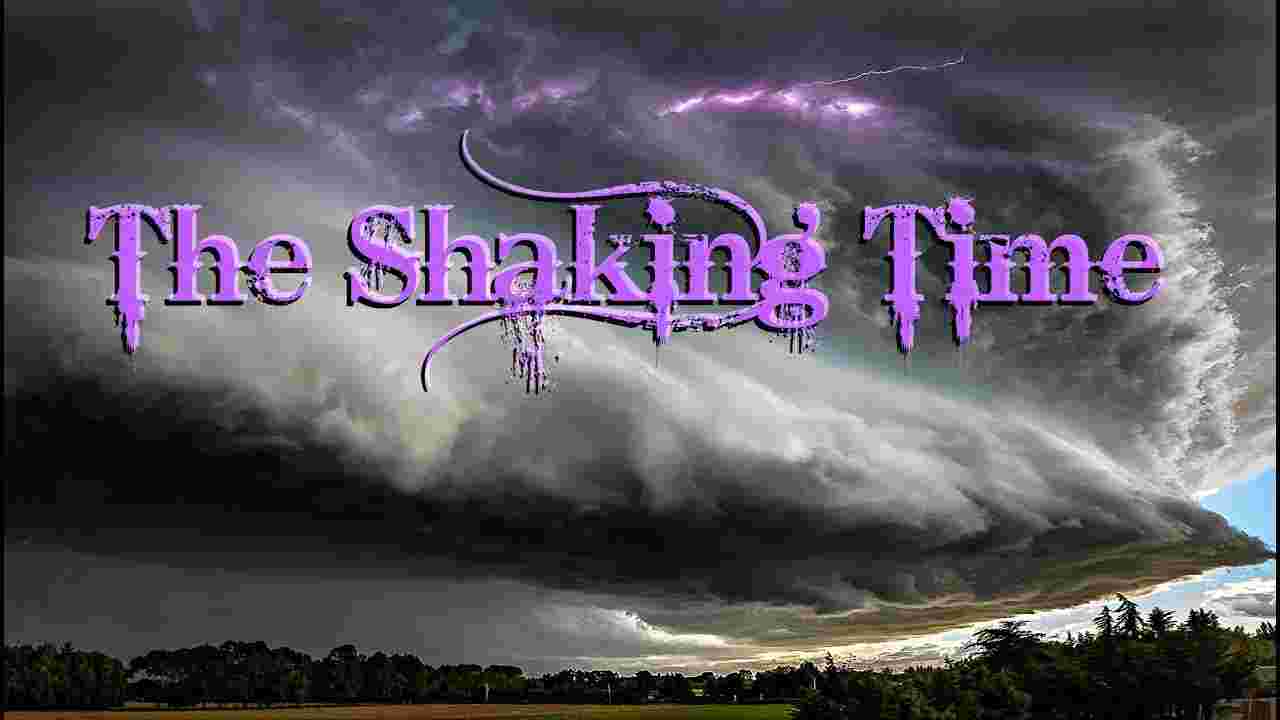 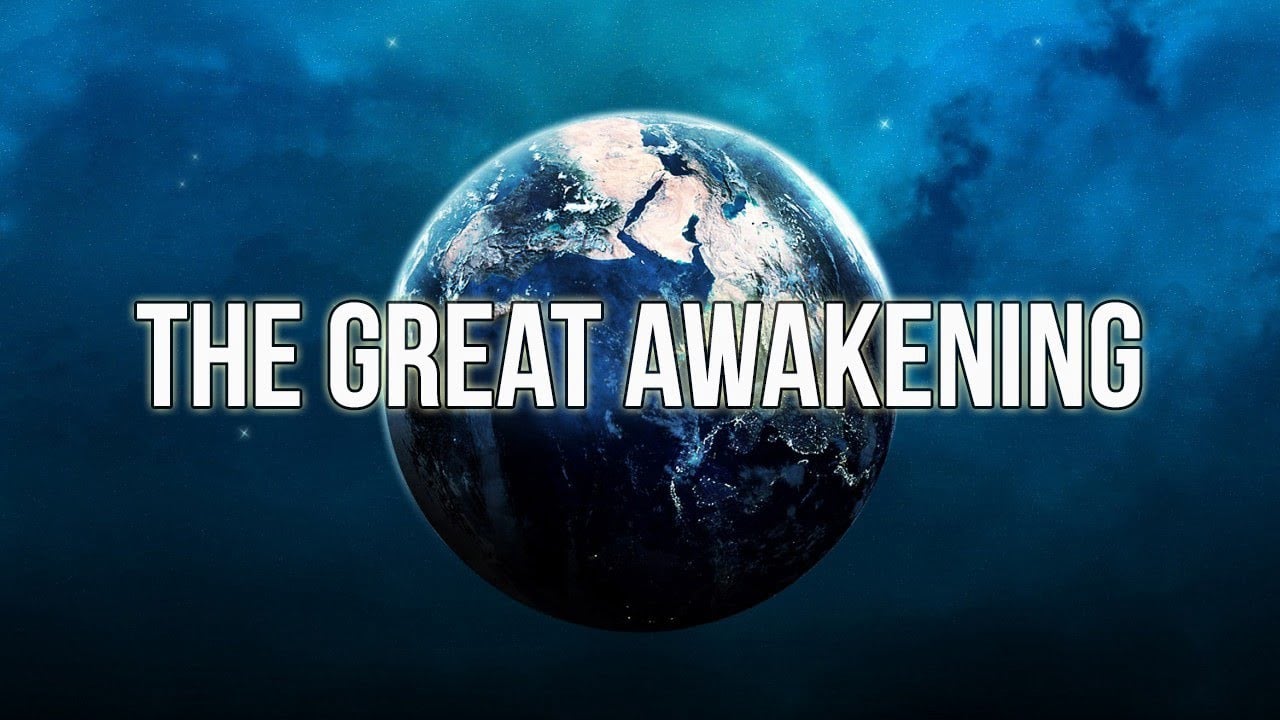 THE CHURCH IN FOCUS
“Then we will no longer be infants, tossed back and forth by the waves, and blown here and there by every wind of teaching and by the cunning and craftiness of men in their deceitful scheming.
15. Instead, speaking the truth in love, we will in all things grow up into him who is the Head, that is, Christ.
16. From him the whole body (family - KJV), joined and held together by every supporting ligament, grows and builds itself up in love, as each part does its work.”                      	 Ephesians 4:14-16
V. TEACHING THEM TO OBEY
THE CHURCH IN FOCUS